Základy regionální geografie
Cvičení 9


Pavlína Lesová, Brno 2014
Cvičení 6: poznámky
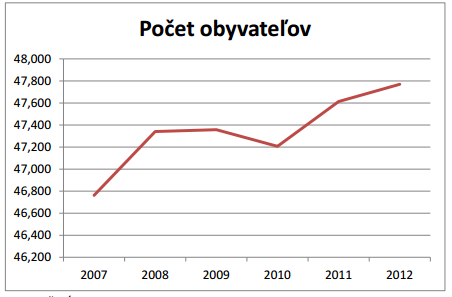 grafy: náležitosti grafu – CO, KDE, KDY
křivka musí začínat od počátku osy, graf nesmí mít žádná „hluchá období“ (pololetí 2006 a pololetí 2012?, roky 2007 a 2012?), grafům nastavit minimální a maximální hodnoty (př. Trutnov: 0 – 1000 jsou v grafu nepodstatné)
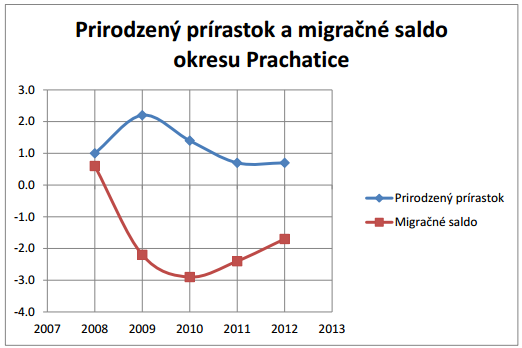 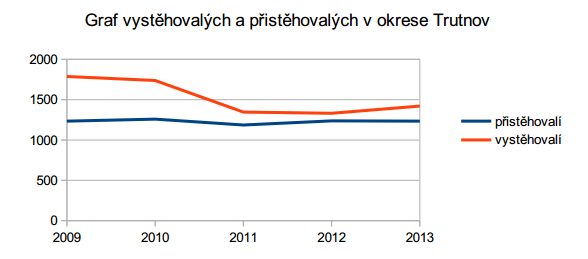 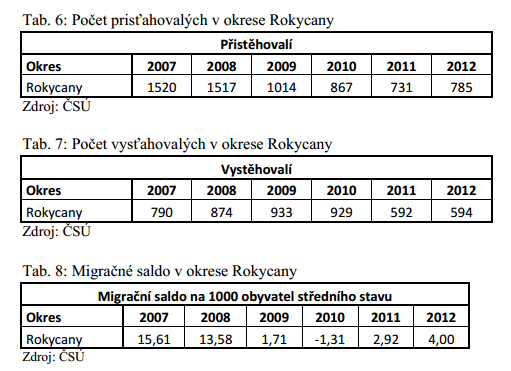 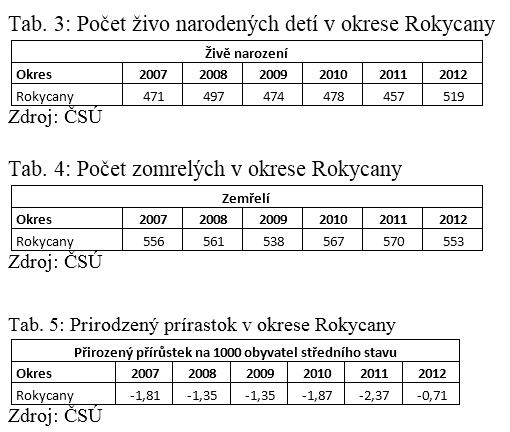 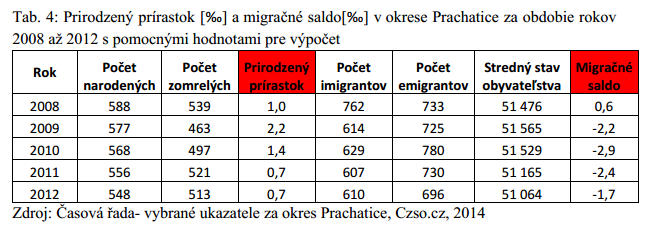 Cvičení 6: poznámky
- ukazatele: nutno v textu důsledně dodržovat, zda-li mluvím např. o registrované míře nezaměstnanosti nebo o obecné míře nezaměstnanosti apod.


Přírozený přírůstek = narození - zemřelí
                             X
Hrubá míra přirozeného přírůstku = ((narození – zemřelí) / střední stav obyvatel) * 1000



Migrační saldo („čistá migrace“) = přistěhovalí – vystěhovalí
                             X
Hrubá míra migračního salda = ((přistěhovalí – vystěhovalí)) / střední stav obyvatel) * 1000



Střední stav obyvatel…. počet obyvatel k 30.6.
Cvičení 6: poznámky
- ukazatele nezaměstnanosti!!! Nutno vždy přesně uvádět, o kterou nezaměstnanost se jedná.
Registrovaná míra nezaměstnanosti (červená křivka)
Na portále MPSV (Ministerstvo práce a sociálních věcí) http://portal.mpsv.cz/sz/stat/nz
Výkazy za každý měsíc až do úrovně okresů
Sledováno a zvěřejnováno na portále do října 2012, od října 2012 do ledna 2013 paralelně s podílem nezaměstnaných osob, od ledna 2013 se již nezjištuje a je nahrazena podílem nezaměstnaných osob
Výhoda – je sledována měsíčně až do úrovně okresů
Nevýhoda – nepřesnost (ne každý, kdo je nezaměstnaný, je zapsán na pracáku a ne každý, kdo je zapsán na pracáku, nepracuje (neboť často pracuje načerno).

Obecná míra nezaměstnanosti (modrá křivka)
Na portále ČSU (Český statistický úřad), probíhá tzv. Výběrové šetření pracovních sil (VŠPS), tzn. jen výběrový vzorek populace (0,6 % bytových domácností)
Výkazy čtvrtletně a jen do úrovně krajů 
Výhoda – lze srovnávat se statistikami EU (proto byla zavedena)
Nevýhoda – nepřesnost (je to jen výběrový vzorek), je jen do úrovně krajů, je jen čtvrtletně

Podíl nezaměstnaných osob (někde mezi červenou a modrou)
tento ukazatel nahradil od ledna 2013 ukazatel registrované míry nezaměstnanosti
Od ledna 2013 se zveřejnuje na portále MPSV (Ministerstvo práce a sociálních věcí) http://portal.mpsv.cz/sz/stat/nz
Výkazy za každý měsíc až do úrovně okresů
Výhoda – lze zpětně dopočítat i před rok 2013
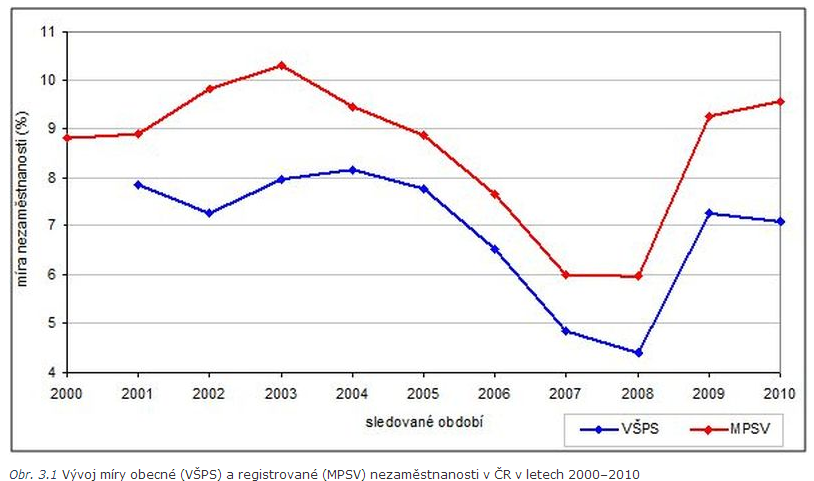 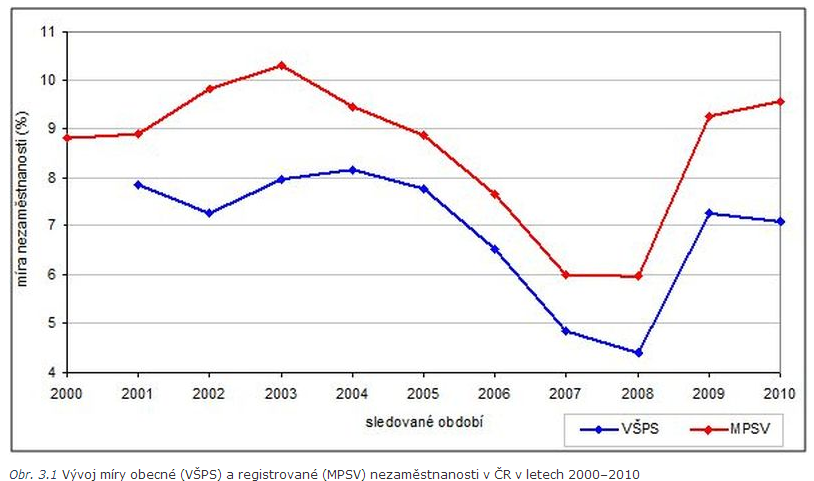 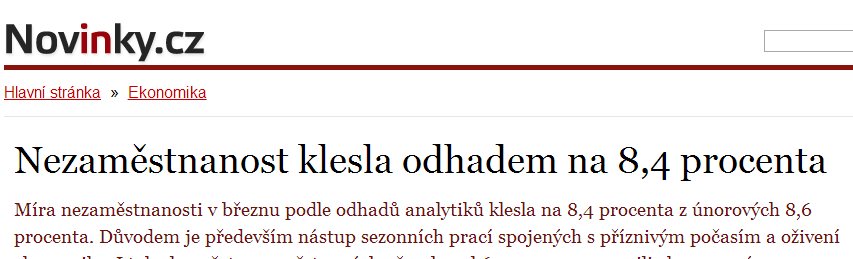 Ale která nezaměstnanost?
Cvičení 6: poznámky
Počet obyvatel na jednoho lékaře
skoro všichni chybně
www.czso.cz Statistická ročenka, kapitola Zdravotnictví(většinou kapitola 21)
Jaký jiný zdroj?

Důchody
ok

Měrné emise
ok - správná čísla
pozor na zápis sloučenin SO2, Nox

Počet dokončených bytů
www.czso.cz
Statistická ročenka, kapitola Stavebnictví, Bytová výstavba (většinou kapitola 15)

Kriminalita
Ok
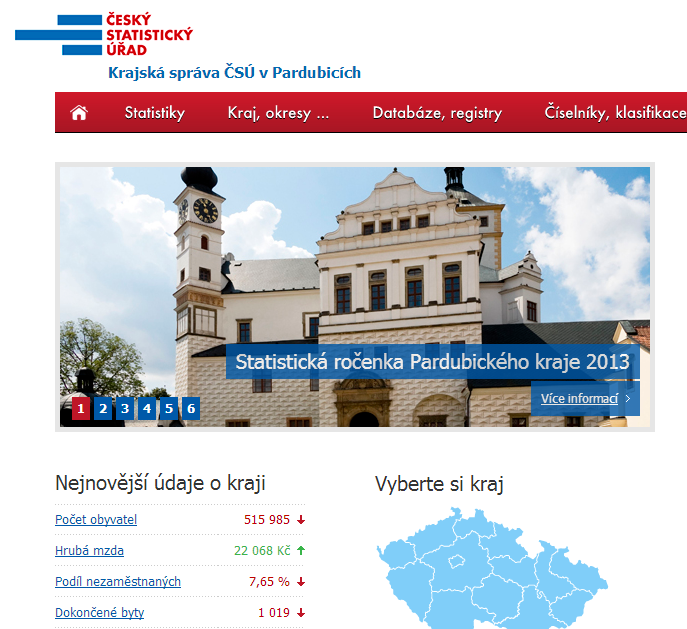 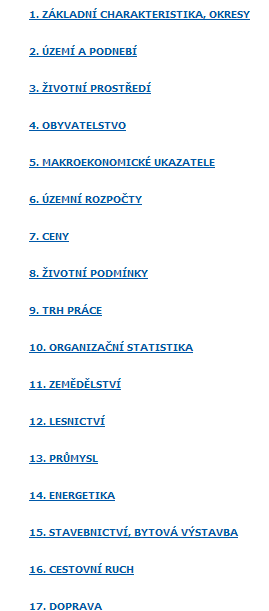 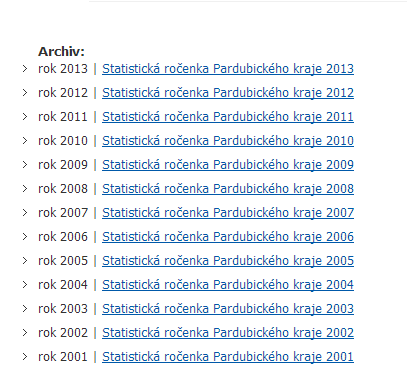 Cvičení 6: poznámky
- tabulky:  
popis – co, kde, kdy (případně způsob výpočtu – velmi vhodné), nutné uvést přesný zdroj

Např. Tab. 1: Počet dokončených bytů v okrese XYZ v letech 2007 – 2012
Zdroj: http://www.czso.cz/csu/2011edicniplan.nsf/krajkapitola/711011-11-r_2011-04 tabulka 4-10

Do seznamu literatury uvést:Statistická ročenka Olomouckého kraje 2011 - 4. OBYVATELSTVO | ČSÚ v Olomouci[online]. [cit. 2014-04-24]. Dostupné z: view-source:http://www.czso.cz/csu/2011edicniplan.nsf/krajkapitola/711011-11-r_2011-04
Cvičení 9
Cílem cvičení je srovnání (komparace) dvou regionů (okresů). 

Na základě cvičení jiné skupiny proveďte srovnání dvou okresů z hlediska všech ukazatelů a charakteristik zjišťovaných v rámci předcházejících cvičení. 

Kromě jiného jde o srovnání z hlediska nejvýraznějších rozdílů nebo naopak podobností, ale také vlastní komentář (např. kde a proč je situace „lepší“ nebo „horší“). 

Struktura práce a její přesný obsah a rozsah je v tomto případě spíše volbou studentů. Měla by obsahovat textovou část, tabulky, grafy, obrázky atd.
Cvičení 9:
komparace okresů po směru šipky!
např. skupina Trutnov bude porovnávat svůj okres s okresem Teplice

skupina Teplice porovnává se Šumperkem
atd.
Cvičení 9:
cvičení 9 odevzdat do odevzdávárny do 8.5.2014 (včetně) – stačí jeden z dvojice
opravená cvičení 6 odevzdat do 1.5.2014

prezentace (15.5.2014)
prezentující: ještě pošlu mail, ale předběžně: Kucharčík, Krček, Holek, Daňová

poslední hodina 22.5.2014
prezentace: Dvořáčková – Hubáčková – Stuchlý, 

prezentace vkládat do ISu: https://is.muni.cz/auth/el/1431/jaro2014/Z0147/ode/46634211/ode_46634238/
Otázky?
Děkuji za pozornost